Dynamique de rotation
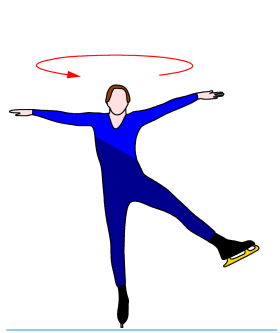 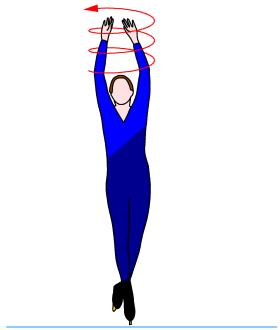 Laboratoires de physique de 1ère année

Université d’Ottawa
https://uottawa.brightspace.com/d2l/home
INTRODUCTION
Partie 1 – Moment d’inertie
Partie 1 – Moment d’inertie
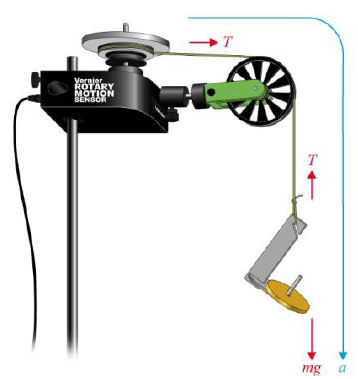 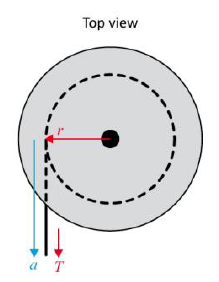 Partie 1 – Moment d’inertie
Informations importantes nécessaires :
Diamètre de la poulie horizontale (noire), la masse et le diamètre du premier disque d’aluminium.
Configurez l'expérience comme indiqué dans l'image de la diapositive suivante. Attachez le fil à la poulie noire sur le capteur et accrochez-la sur la poulie verte. Fixez le support de masse à la ficelle.
Enroulez le fil autour de la grande poulie et enregistrez une série de données (5 s) en laissant tomber la masse.
Effectuer une régression linéaire de votre graphique ω vs t.
Répétez cette mesure pour différente masses.
Le montage pour les disques
Vue de plus près…
Partie 1 – Moment d’inertie
Mesurez la masse du second disque d’aluminium (celui avec des morceaux de liège).
Répétez l’expérience avec les deux disques d’aluminium attachés au capteur.
Mesurez la masse de la tige avec desmasses et attachez-la au capteur.
Répétez l’expérience pour cette tige (utilisez une collecte données de 20 s).
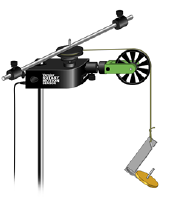 Le montage pour la tige en rotation
Partie 2 – Conservation du moment cinétique
Partie 2 – Conservation du moment cinétique
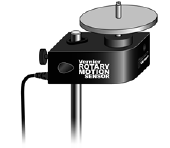 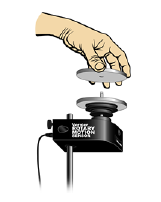 NETTOYAGE
DATE DE REMISE
Ce rapport est du à la fin de la séance de laboratoire.
Assurez-vous de soumettre vos graphiques dans Brightspace avant de partir!
Éteignez l’ordinateur. N’oubliez pas votre clé USB.
Replacez les masses, les disques et l’ensemble tige-masses sur la table. 
Recyclez vos papiers brouillons et disposez de vos déchets. Laissez votre poste de travail aussi propre que possible.
Replacez votre moniteur, clavier et souris. SVP replacez votre chaise sous la table avant de quitter.
Merci!
[Speaker Notes: Comments for TAs: leave this slide on the TV monitors when you are not using them for teaching.]